Alphabet – Click on the correct picture
Year 2
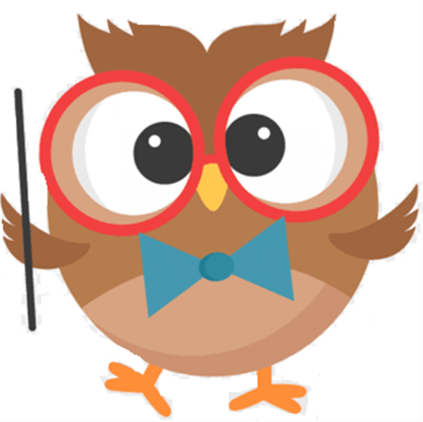 Big B, little b! 
What begins with Bb?
Click on the right picture!
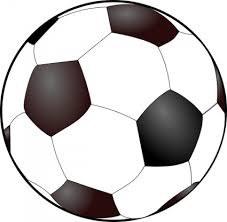 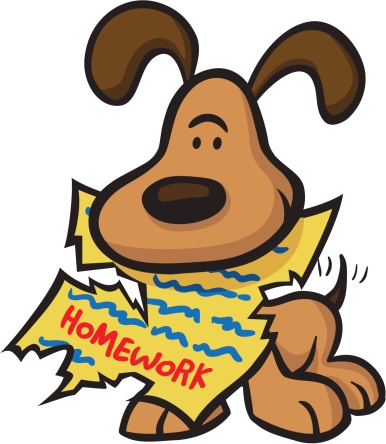 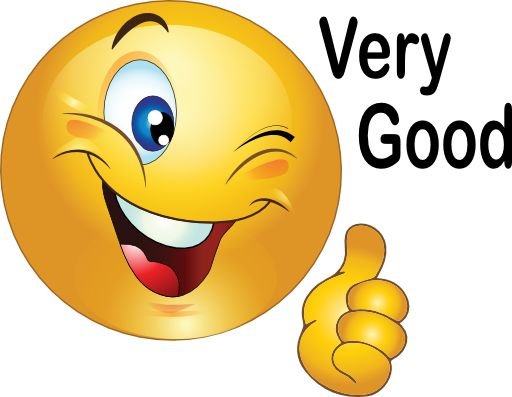 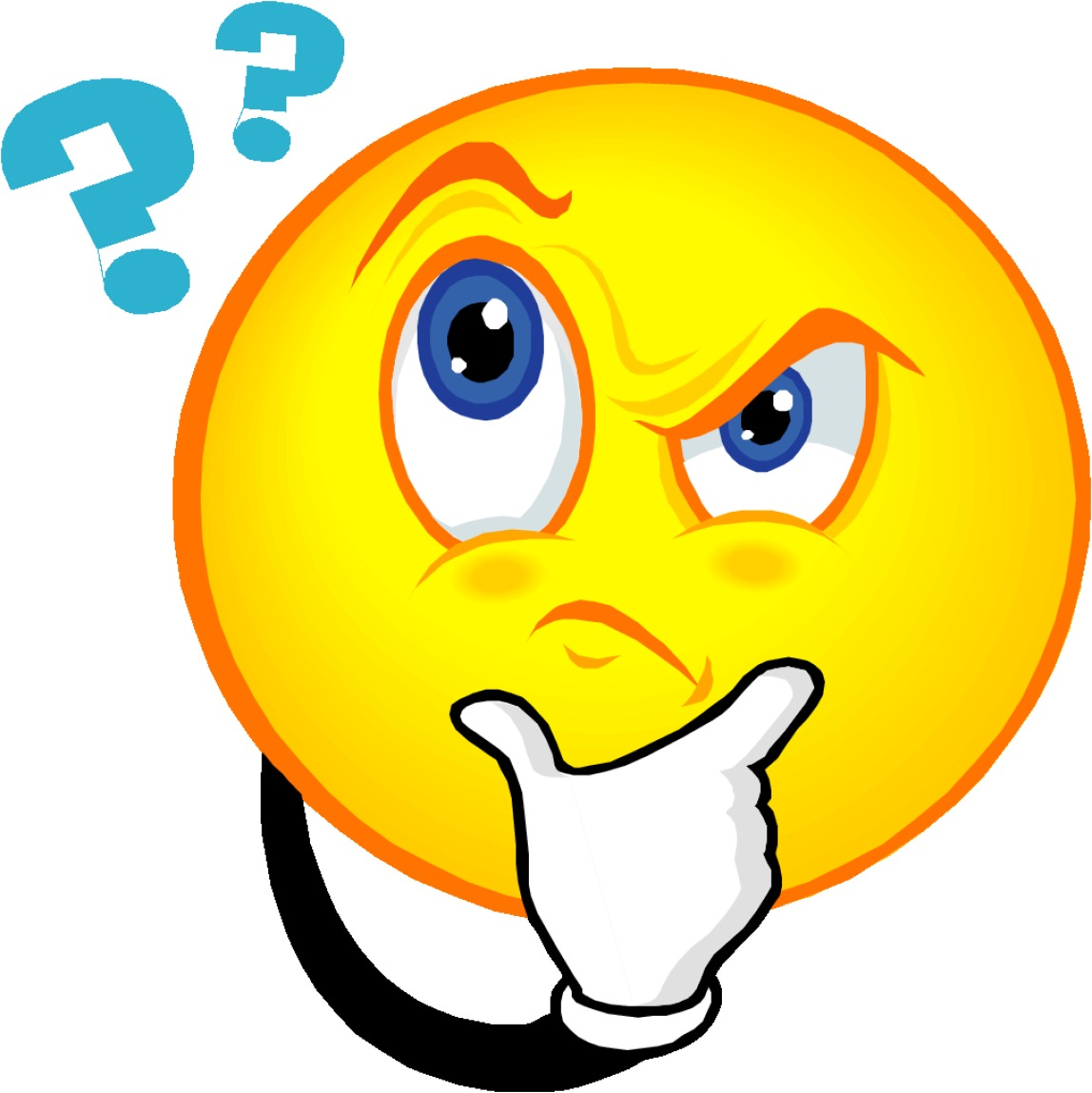 Big G, little g! 
What begins with Gg?
Click on the right picture!
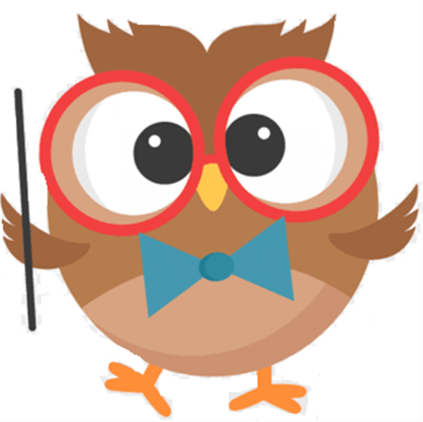 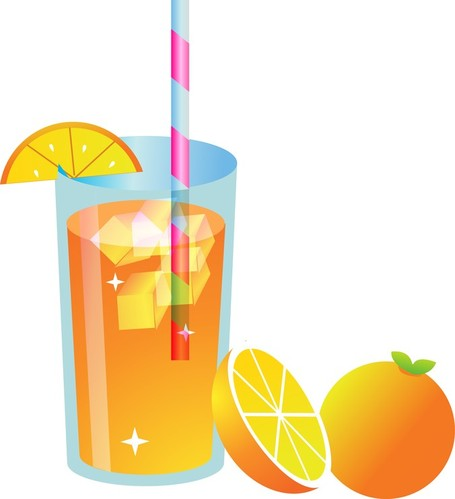 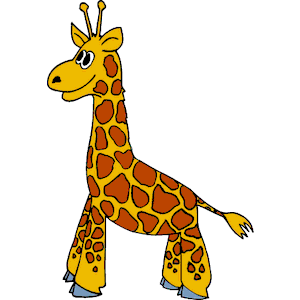 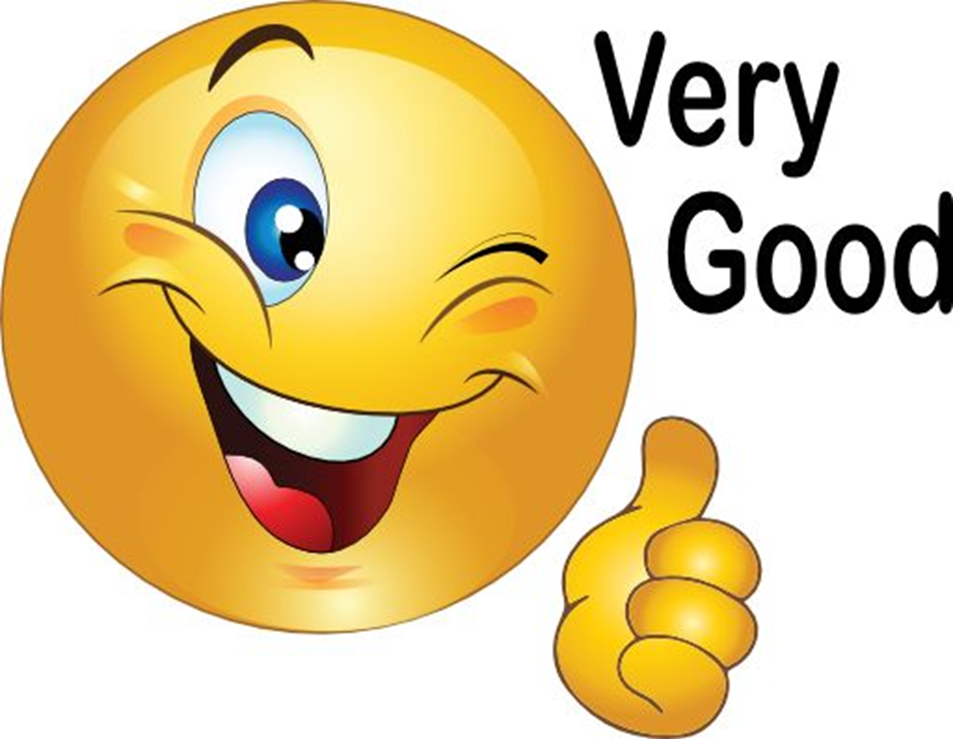 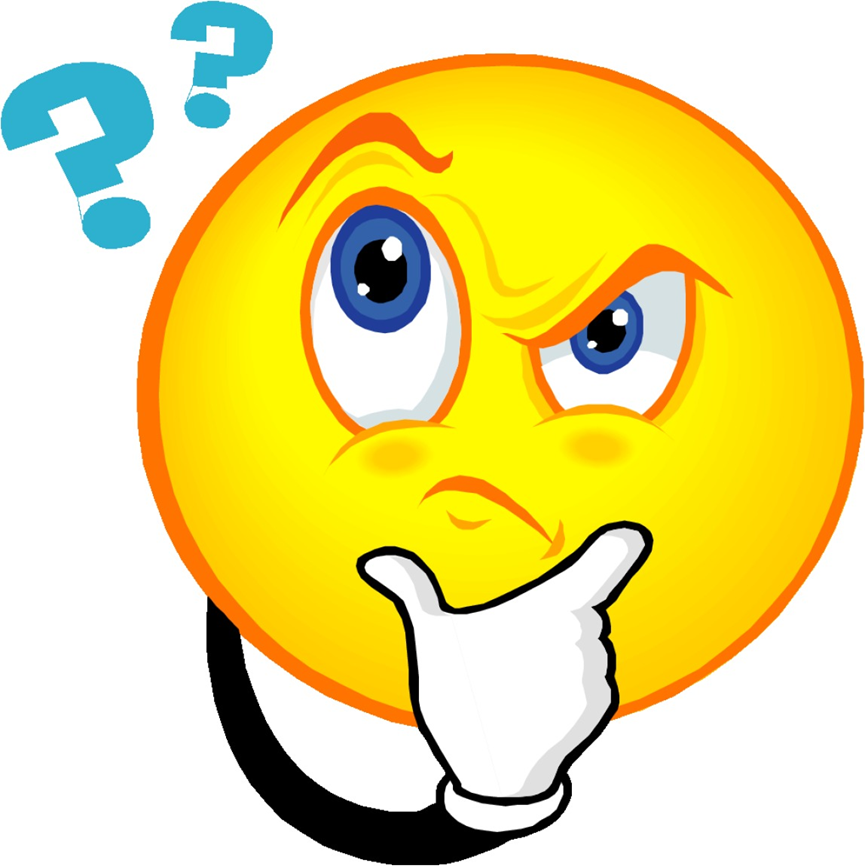 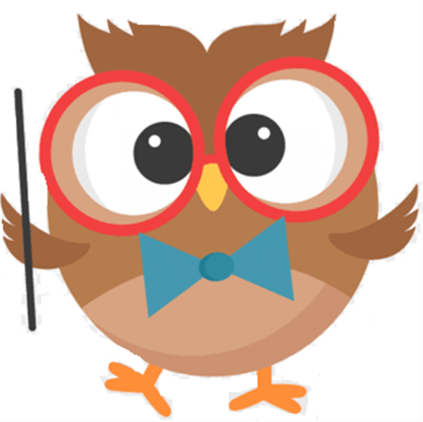 Big C, little c! 
What begins with Cc?
Click on the right picture!
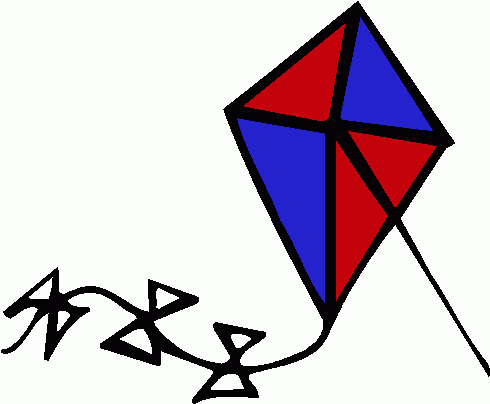 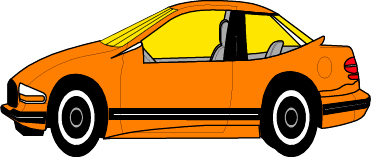 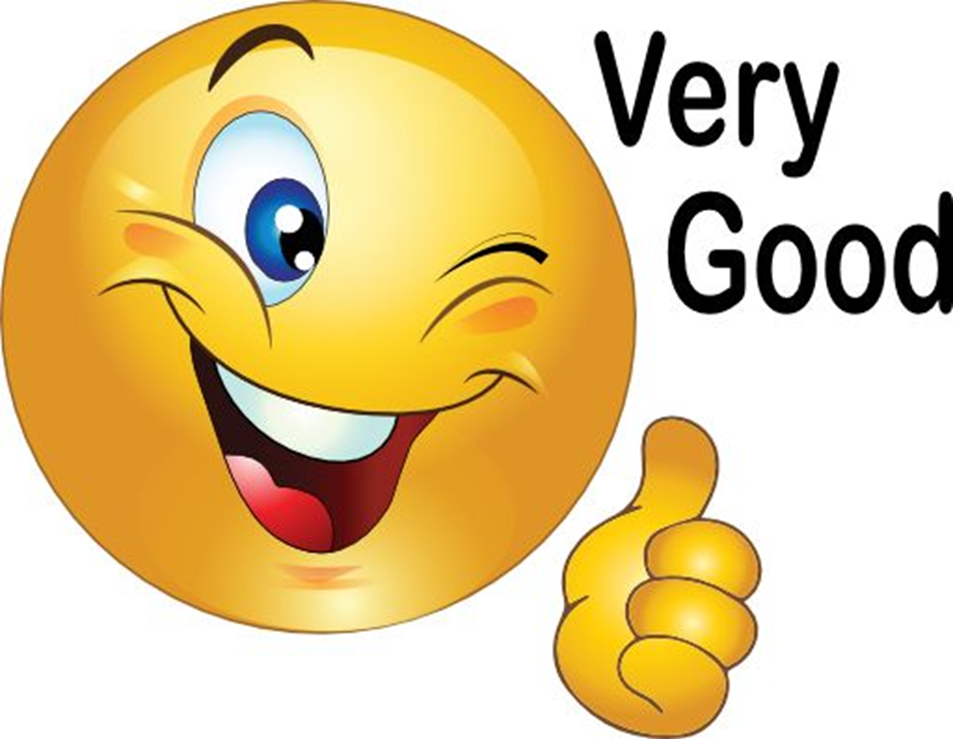 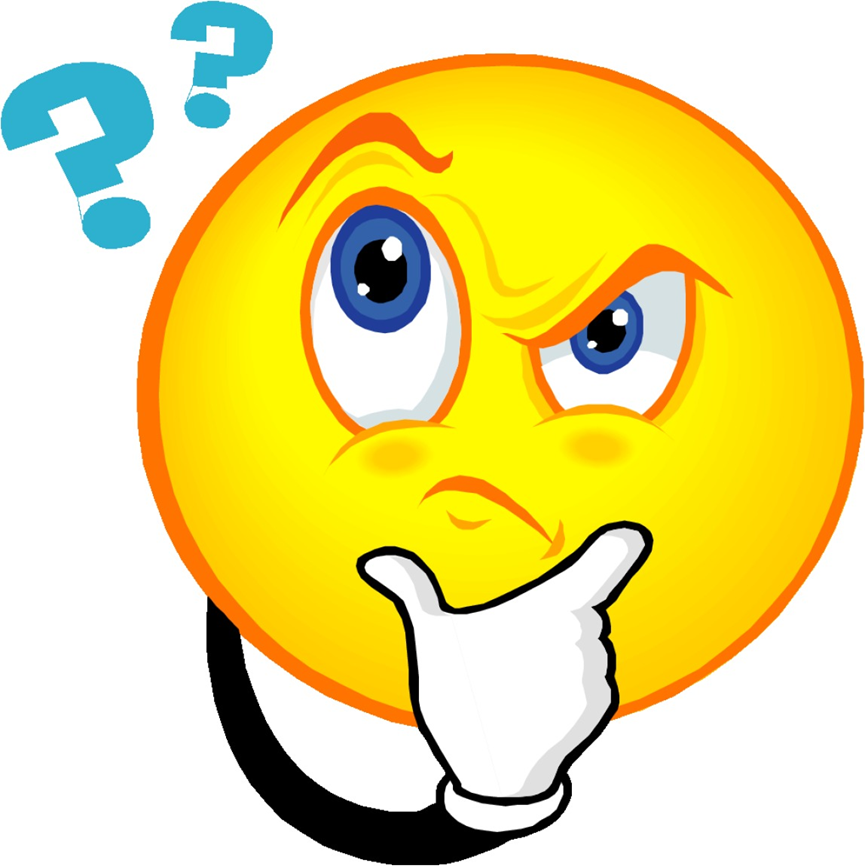 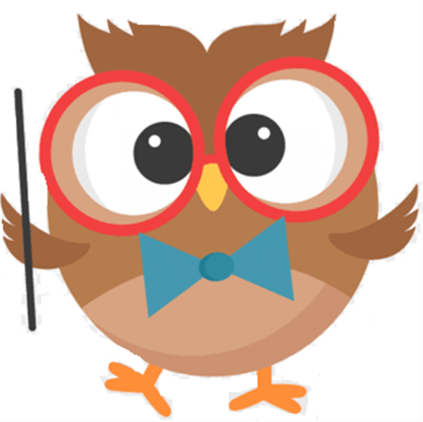 Big I, little i! 
What begins with Ii?
Click on the right picture!
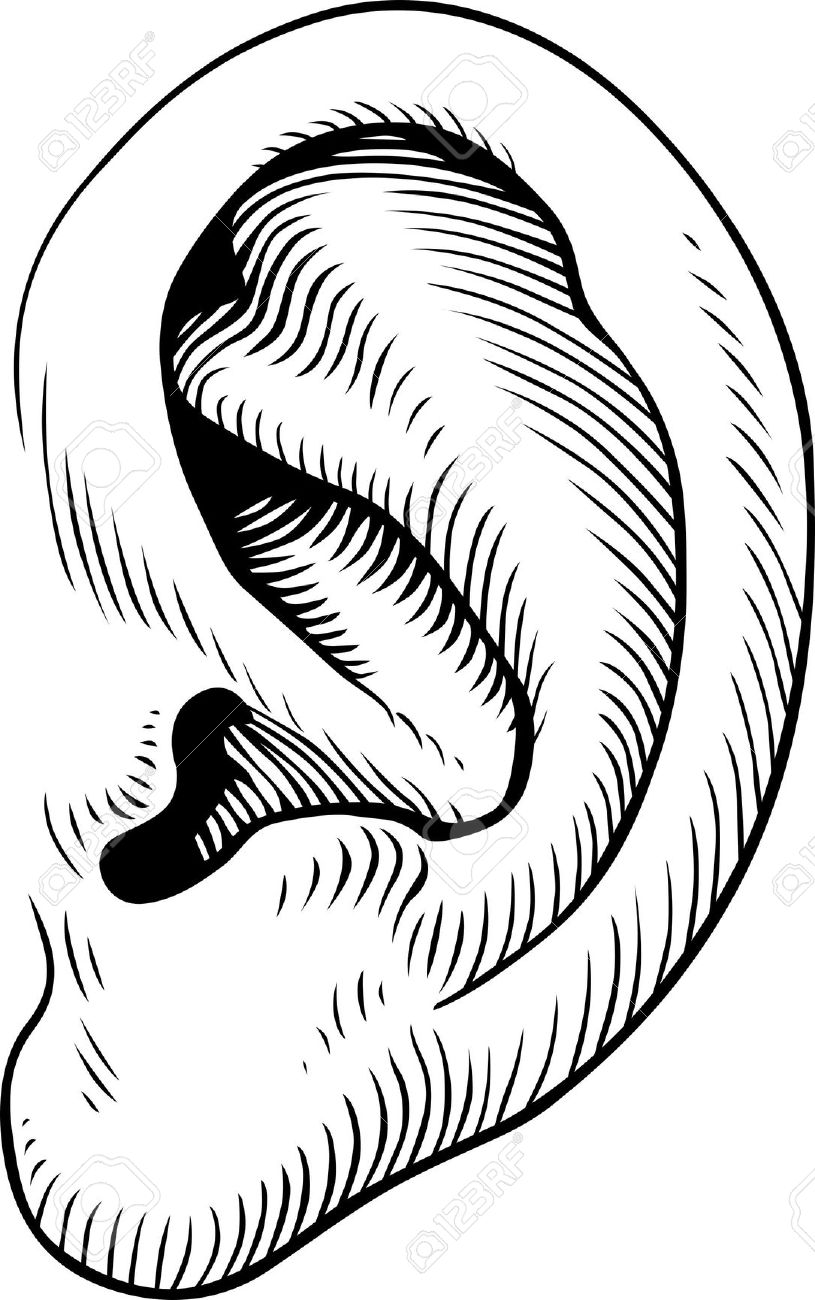 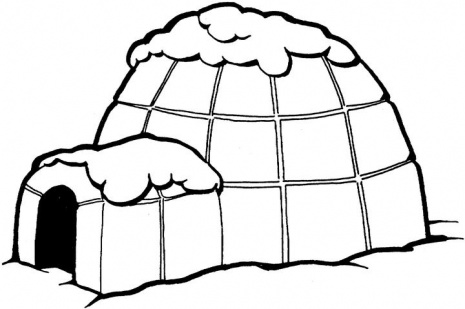 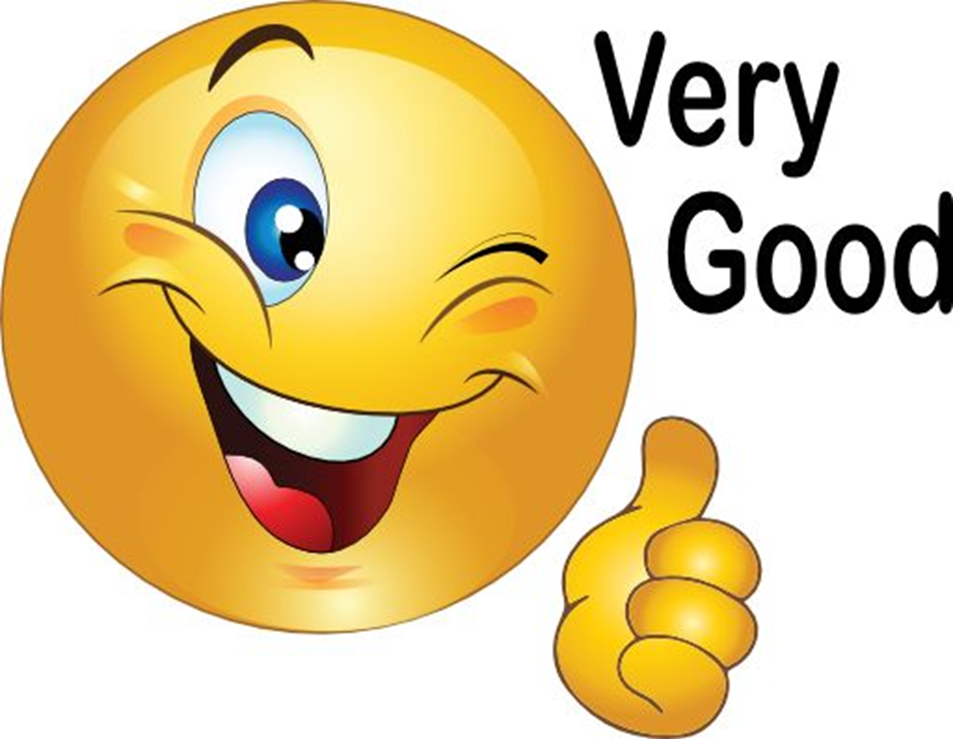 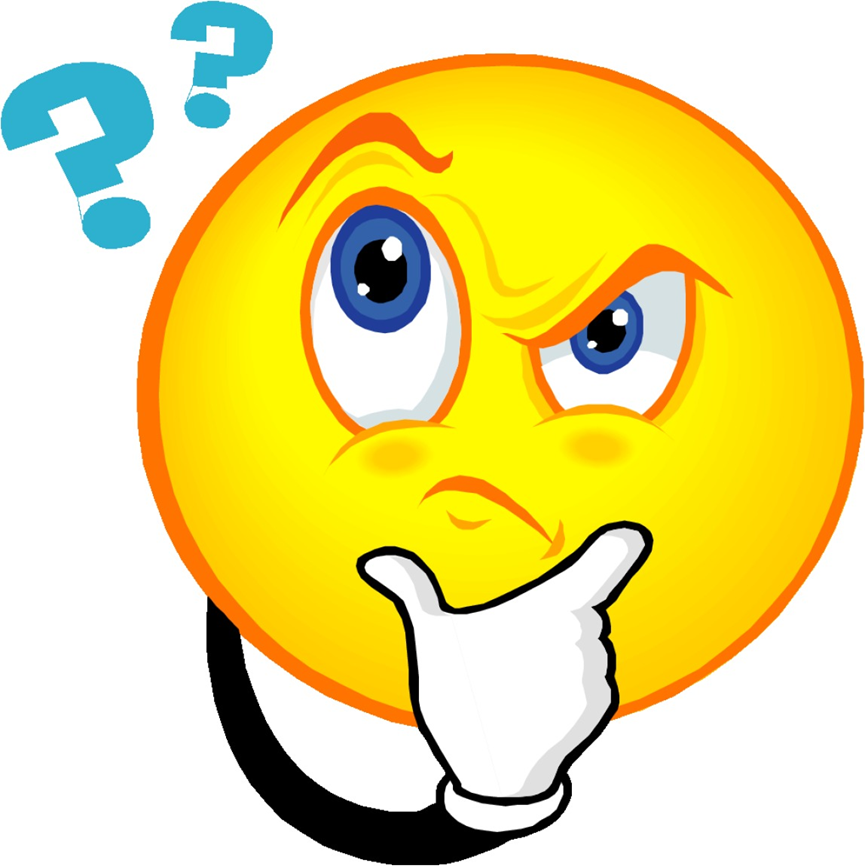